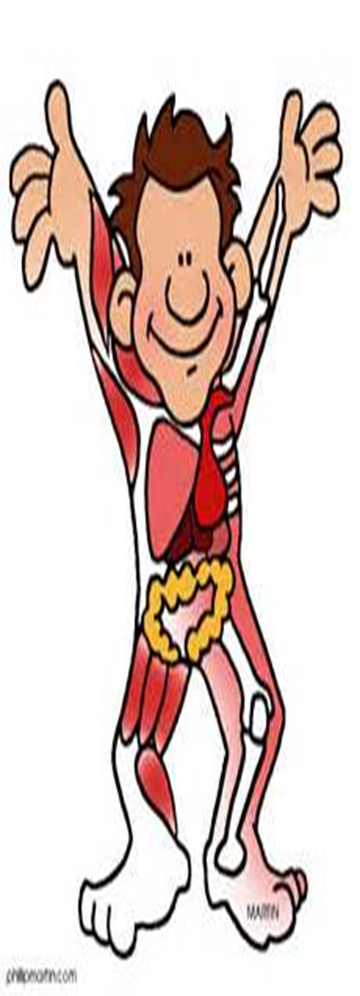 April 8, 2016 Please Do Now
Sharpen Pencil
Collect Chrome Book, Clicker, Pen/Pencil that works
Collect DOL: The Endocrine System from turn in basket
Continue to Work on This Weeks Playlist
Agenda
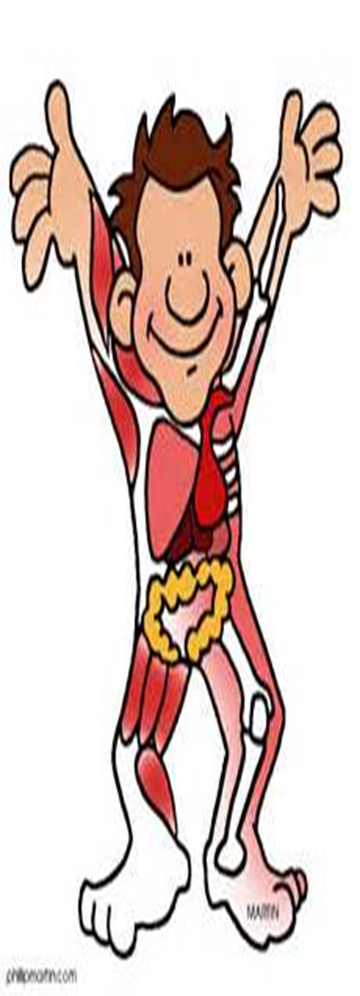 DOL Correct with Clickers
Finish Items in Playlist
Practice Vocabulary over human body by playing virtual games
Games found on Website under “Games”
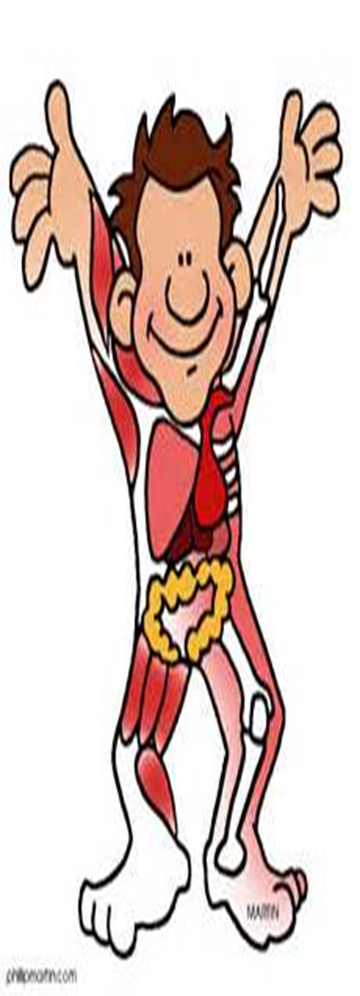 Clickers / Correct Endocrine System DOL
Once graded glue into journals to assist with studying
Complete Items on Playlist
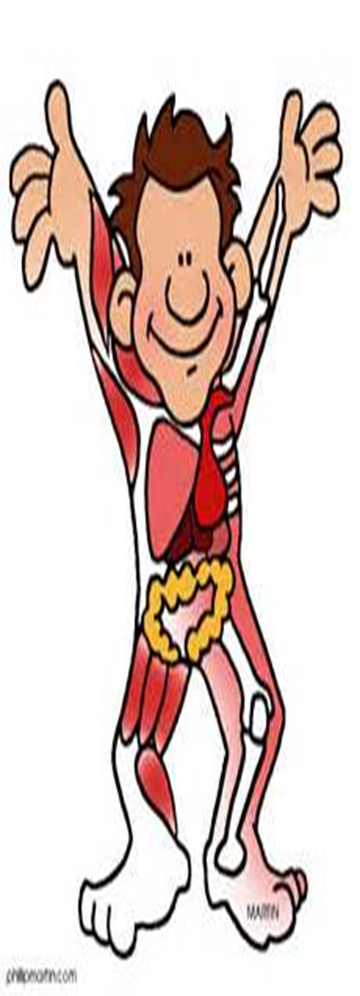 1. Nervous System Foldable
2. Endocrine System Foldable
3. Nervous System Diagram Poster
4. 5th 6 Weeks Review

Resources found on website, textbook, handouts, journals
www.coachpease.com
Login to “5th 6 weeks”, “Links”, “Games”
DOL / Exit Slip
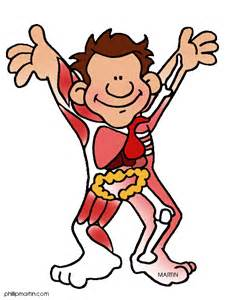 Students will tell 3 things they will do to help prepare for 5th 6 Weeks District Test on a post it note.